Mega Goal 2.3
Unit4What Would You Do?Form , Meaning & Function
Done by: Entisar Al-Obaidallah
Lesson Objectives
01
02
03
Form
Form
Use
Sentences using Future Progressive
Sentences using Future Perfect
Time Expressions for the future correctly
04
05
06
defferentiate
Form
Apply
The rules to do exercises correctly
Between used to and be used to correctly
Sentences using was\were going to (Future in the past)
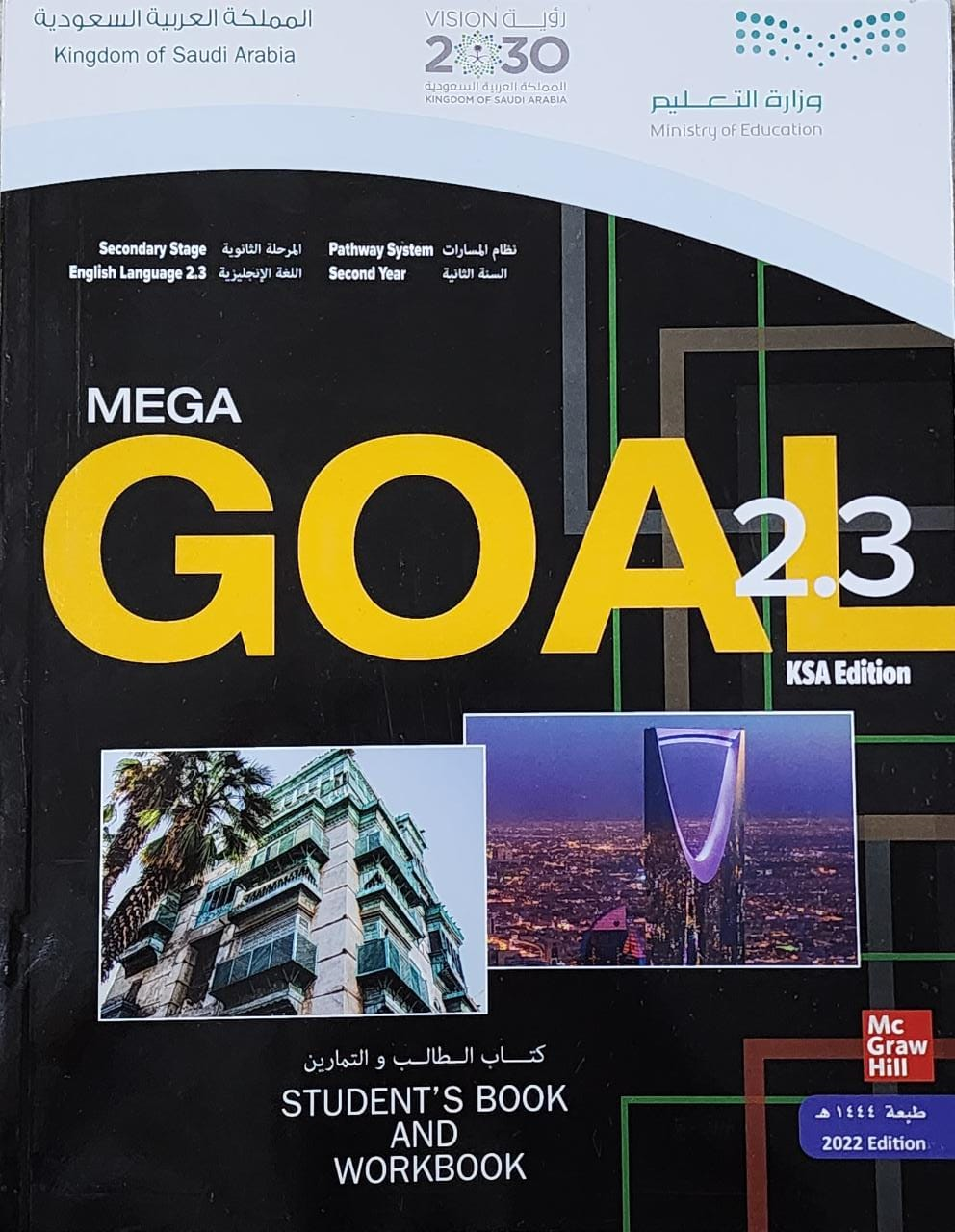 Book Open
Page ( 58 )
Future Progressive
use for continuous actions in at a certain time in the future *
Use
V -ing
be
will
Form
In two months, I will be graduating.
Example
positive(+)
Will you be graduating in two months?
Question(?)
Negative ( - ):

I/you/He/She/It/We/They




will not/won’t be graduating
Short answer (+)
Yes , I will
No , I won’t
Short answer (-)
The Expressions for the Future Progressive
In two months, …
In a year, …
A week from today, ….
At this time tomorrow, …
This time tomorrow, …
On Thursday
During the next three months

(These expressions refer to a specific point in time or to a period of time.)
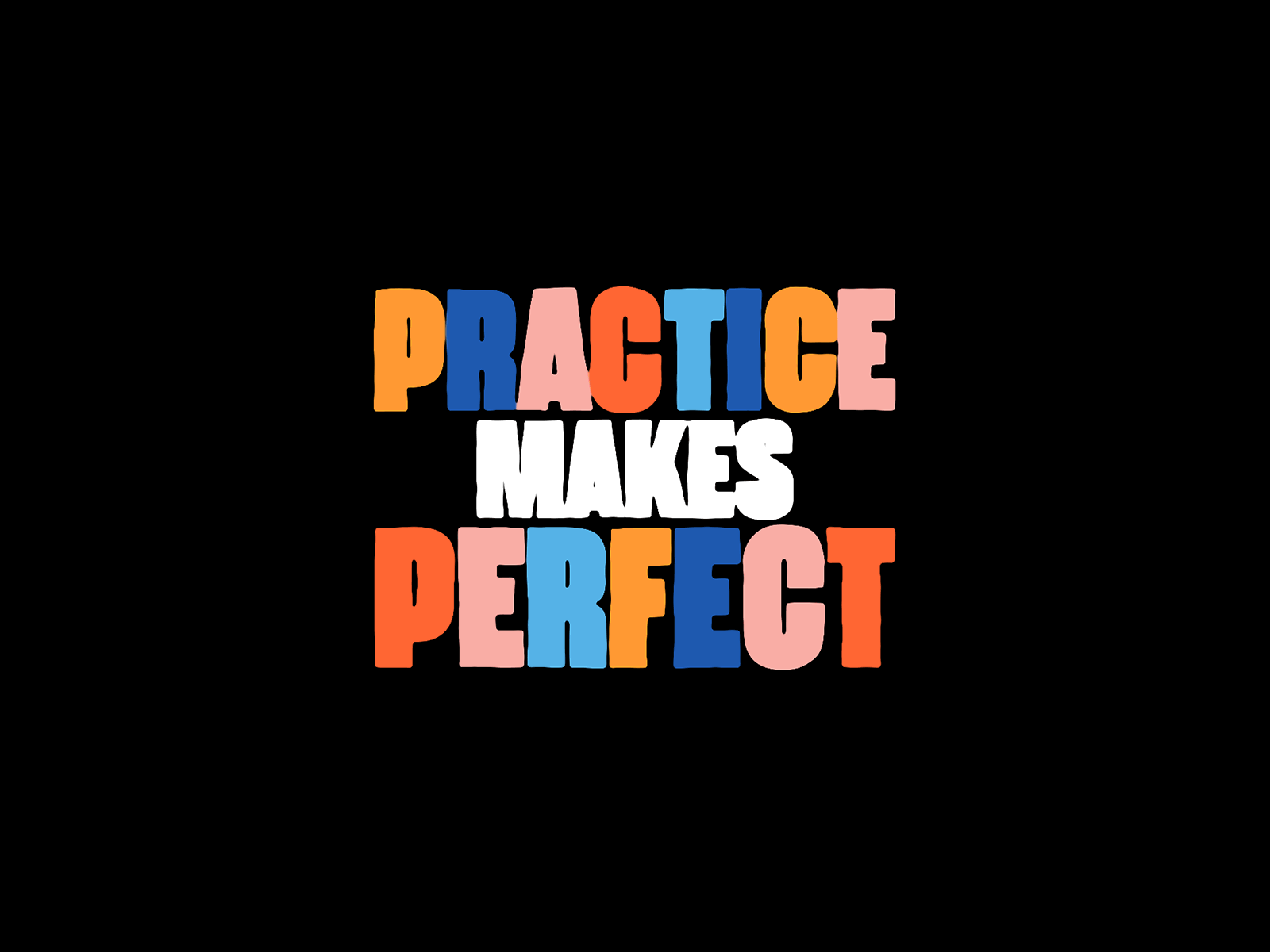 Complete using Future Progressive
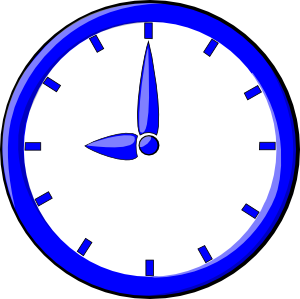 I                            ( fly) to Dubai at 9:00 O’clock tomorrow
will be flying
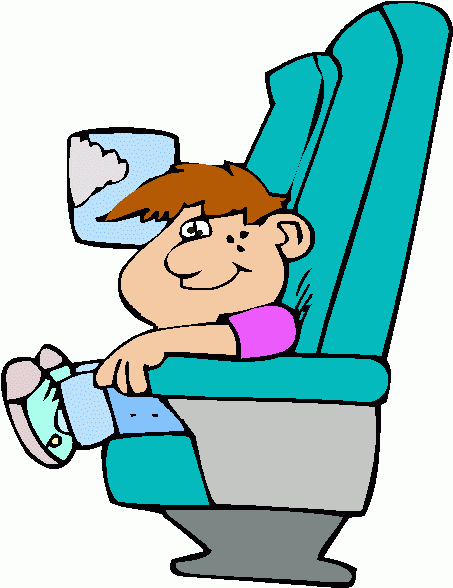 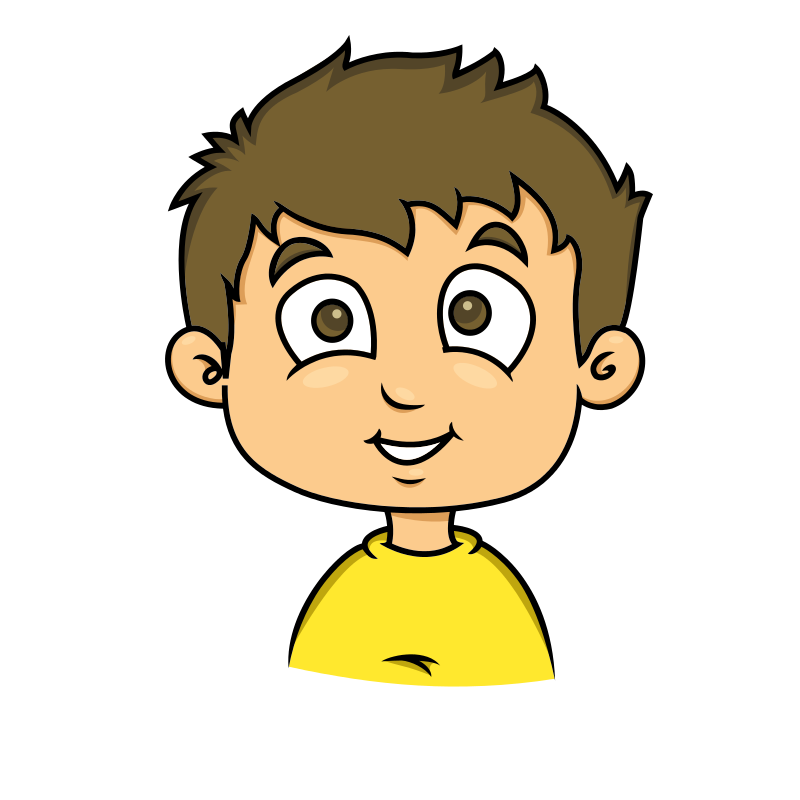 Complete using Future Progressive
Don't phone me at 3:00. I ( sleep)
will be sleeping
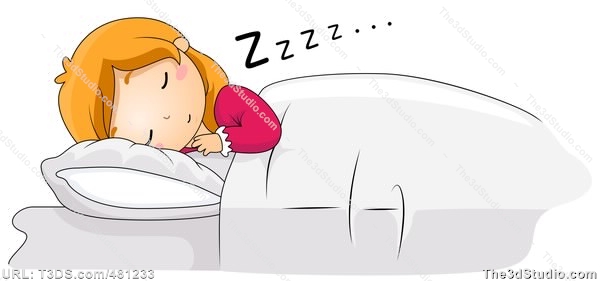 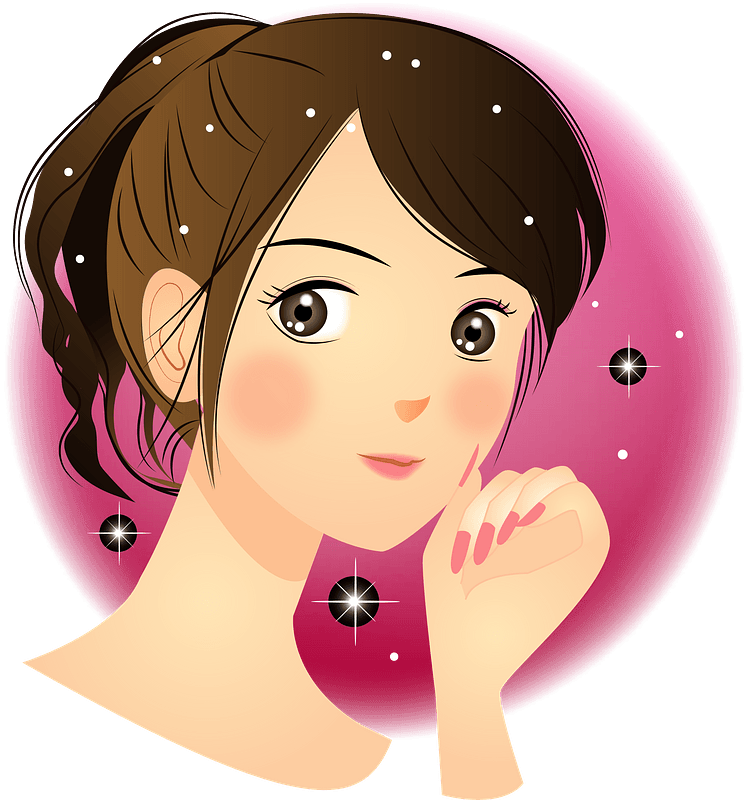 Futurec Perfect
used to express the idea that an action will be completed in the future, (before / by) a specific time in the future
Use
will
have
Form
V.pp(3)
Example
By 8:00 pm tonight, she will have  completed her homework.
positive(+)
Question(?)
By 8:00 pm tonight, will she have  completed her homework ?
Yes , she will
Short answer (+)
No , she won’t
Short answer (-)
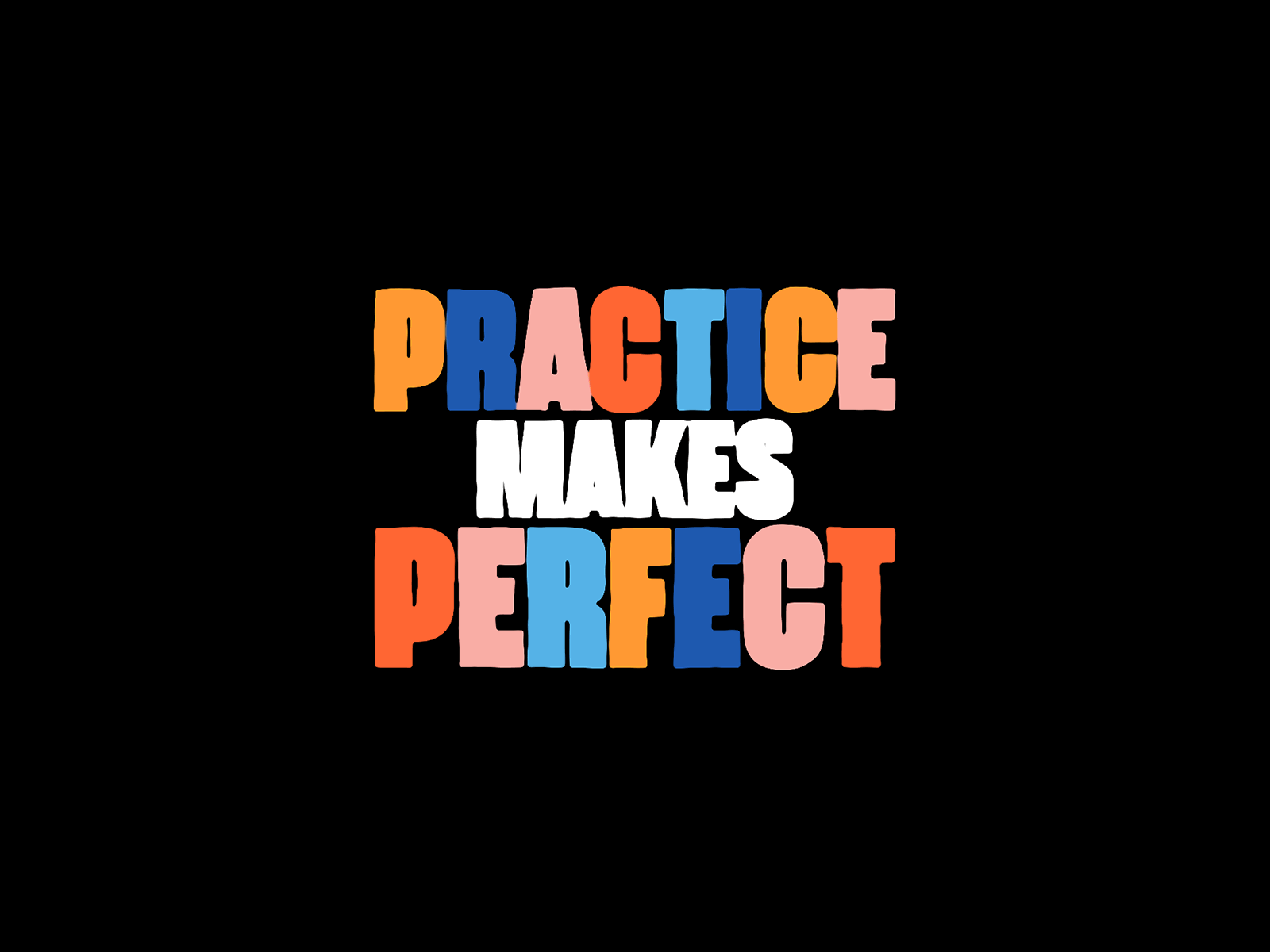 Complete using Future Perfect
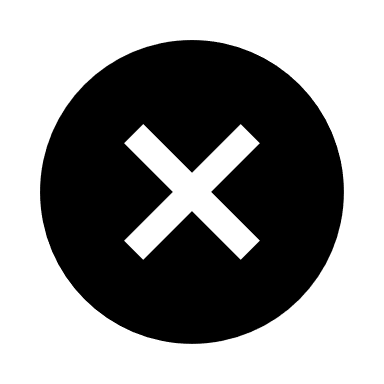 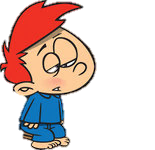 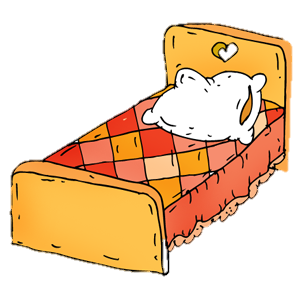 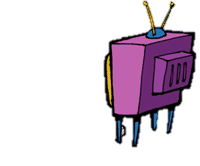 I                          (go) to bed 
by 9 pm.
won’t have gone
21:00 tonight
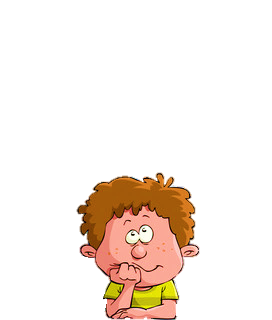 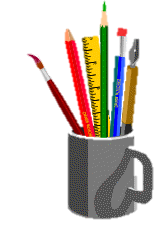 Complete using Future Perfect
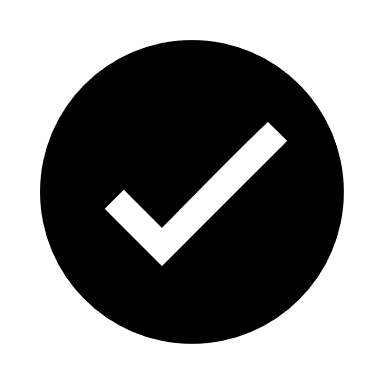 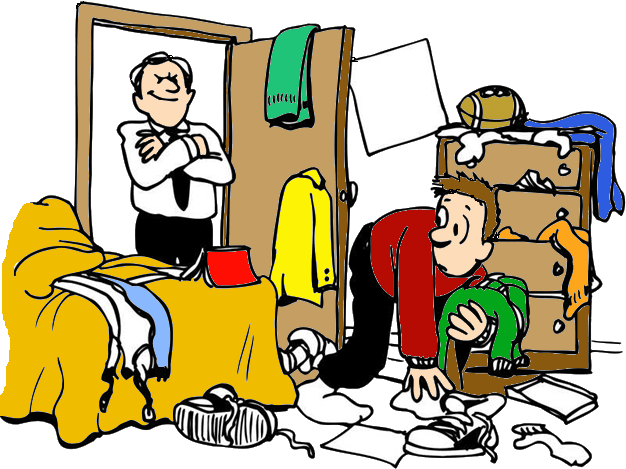 I                               my room by Friday
will have cleaned
Clean room - Friday
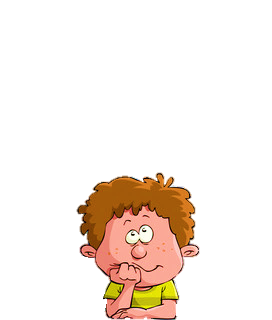 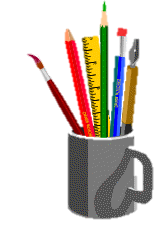 Complete using Future Perfect
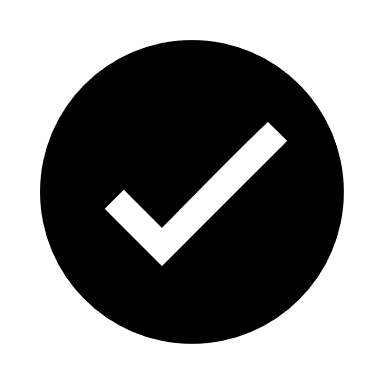 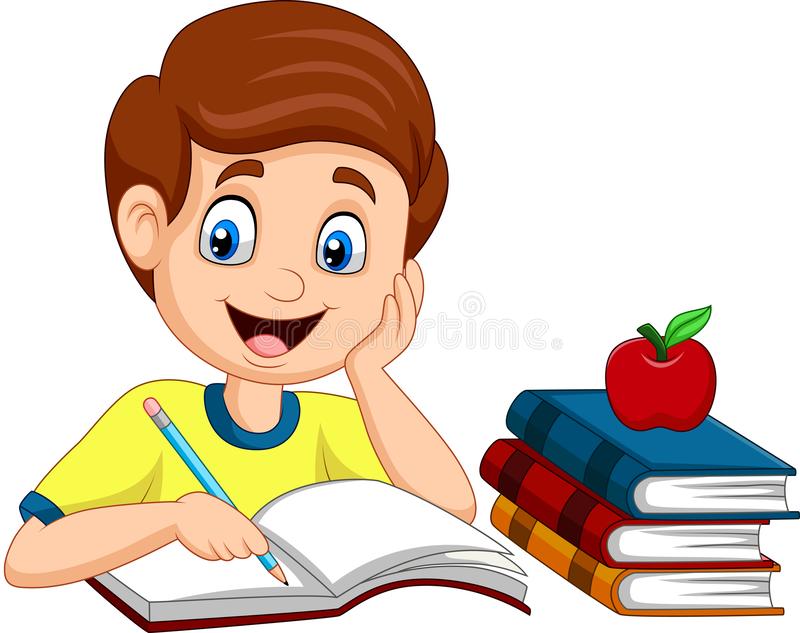 I                                 harder by 
11:00a.m on Thursday
will have studied
study harder-  11:00 am 
           on Thursday
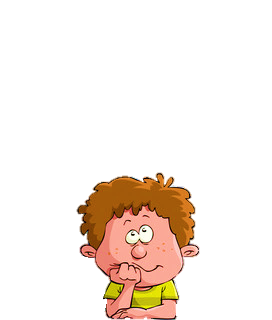 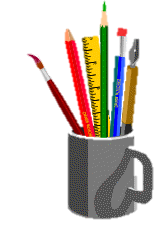 The Expressions for the Future Perfect
By 6 am, …
By 2030, …
By next weekend………..
By then, …
By November,……….
By the end of this month, …….
Before ….. , 

(All these expressions mean at the end of a period of time)
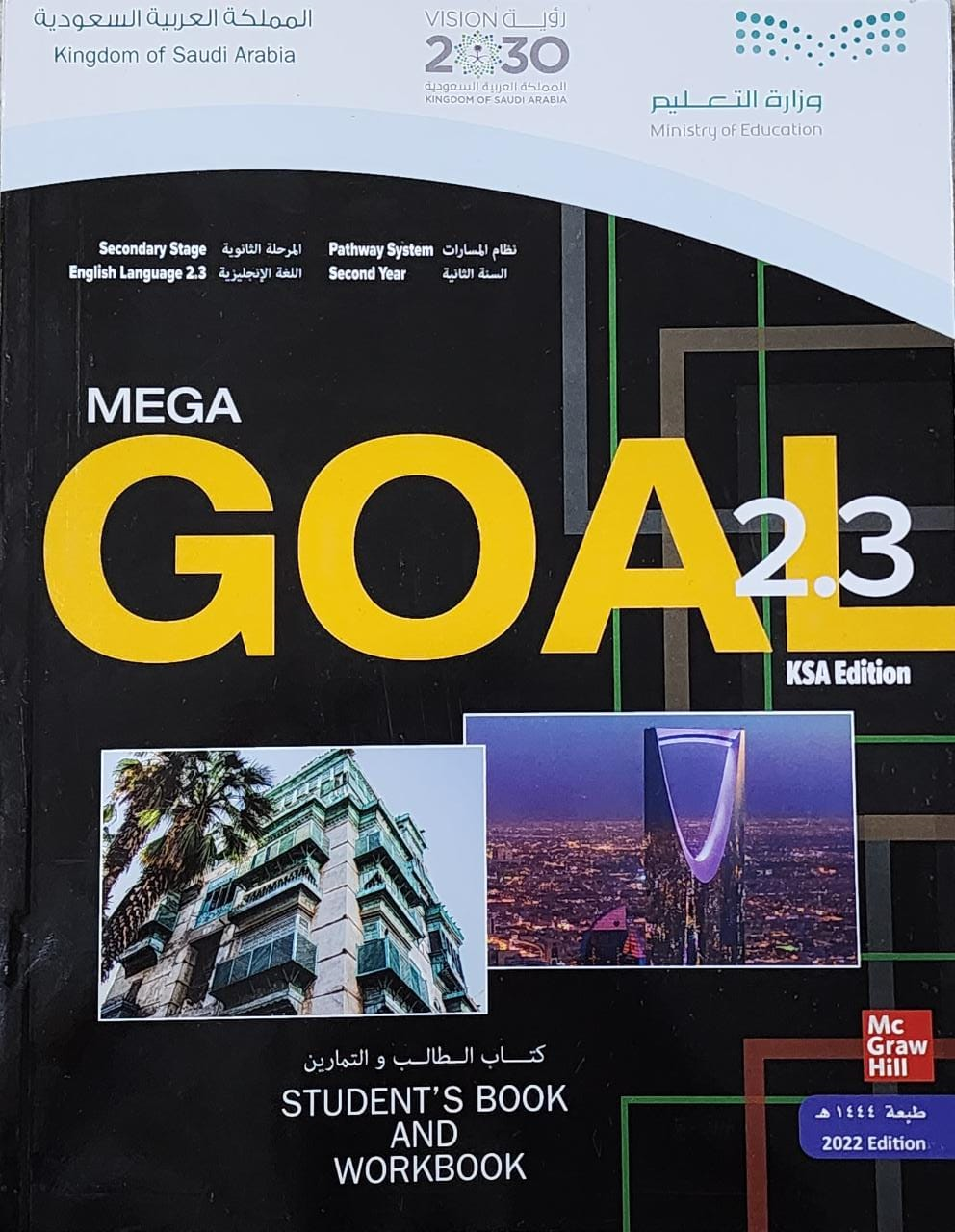 Book Open
Page ( 59 )
Used to:
We use Used to +infinitive when we want to say that something happened regularly in the past, but that it doesn’t happen any more .
Use
Used to
V1 infinitive
subject
Form
Example
Nora used to eat chocolate a lot .
positive(+)
Nora didn’t use to eat chocolate a lot .
negative(-)
Did Nora use to eat chocolate a lot ?
Question(?)
Positive Form !
Example
Now
They use washing machine.
In old days
Women  used to wash their 
dirty clothes by hand.
Negative Form !
Example
In old days ,People didn’t USE TO travel by car and plane but now they do.
Note : For the negative , use didn’t use to ( omit the – d)
Question Form !
Example
Did people use to travel by horse carriages ?
Yes, they did
Did people use to use calculator to make calculation ?
No, they didn’t
Be Used to
to talk about something that has become 
familiar or habitual .
Use
Be
Gerund or noun
Used to
Form
am - is – are
Example
He is used to living alone
modal
be
modal
Note : For the negative , use be + not + used to ( don’t omit the – d)
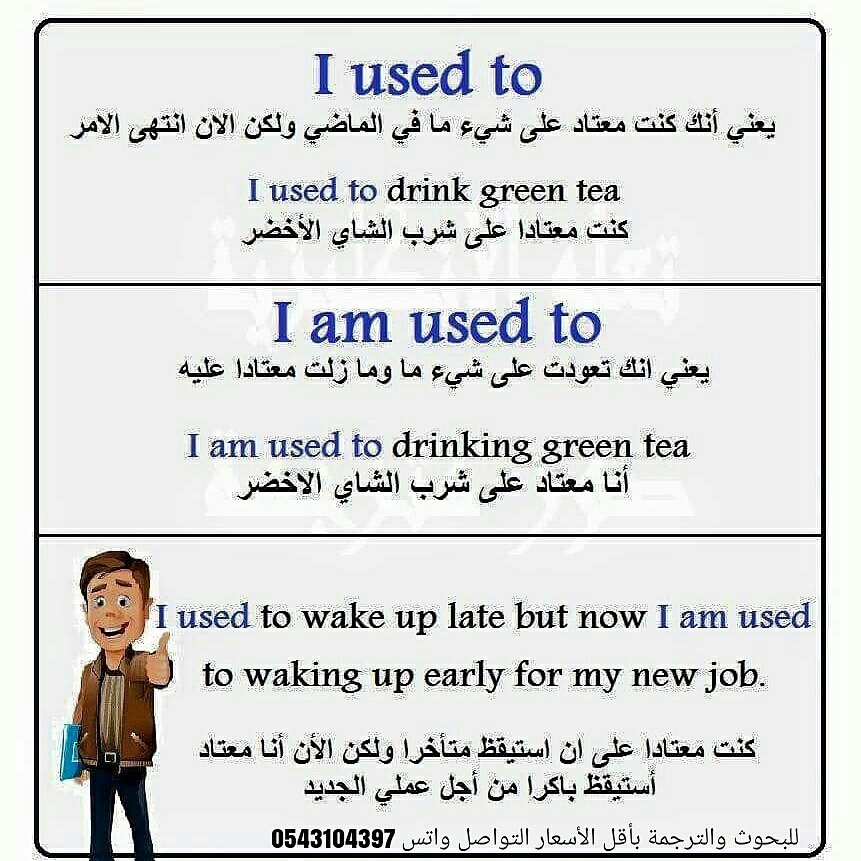 Summary
Be (was-were) going to
to talk about a prediction for the future made in the past, or a past plan that was not carried out
Use
Going to
Form
V infinitive
Be( was- were)
Example
I was going to visit  my aunt when I went to Riyadh but she had gone to Dubai for the summer ( so I didn’t visit her).

We were going to move  to Riyadh next year , but we were offered better jobs here ( so we didn’t go)
Remember
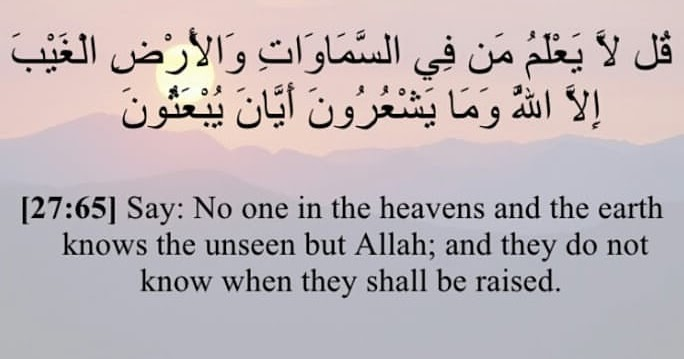 Home work
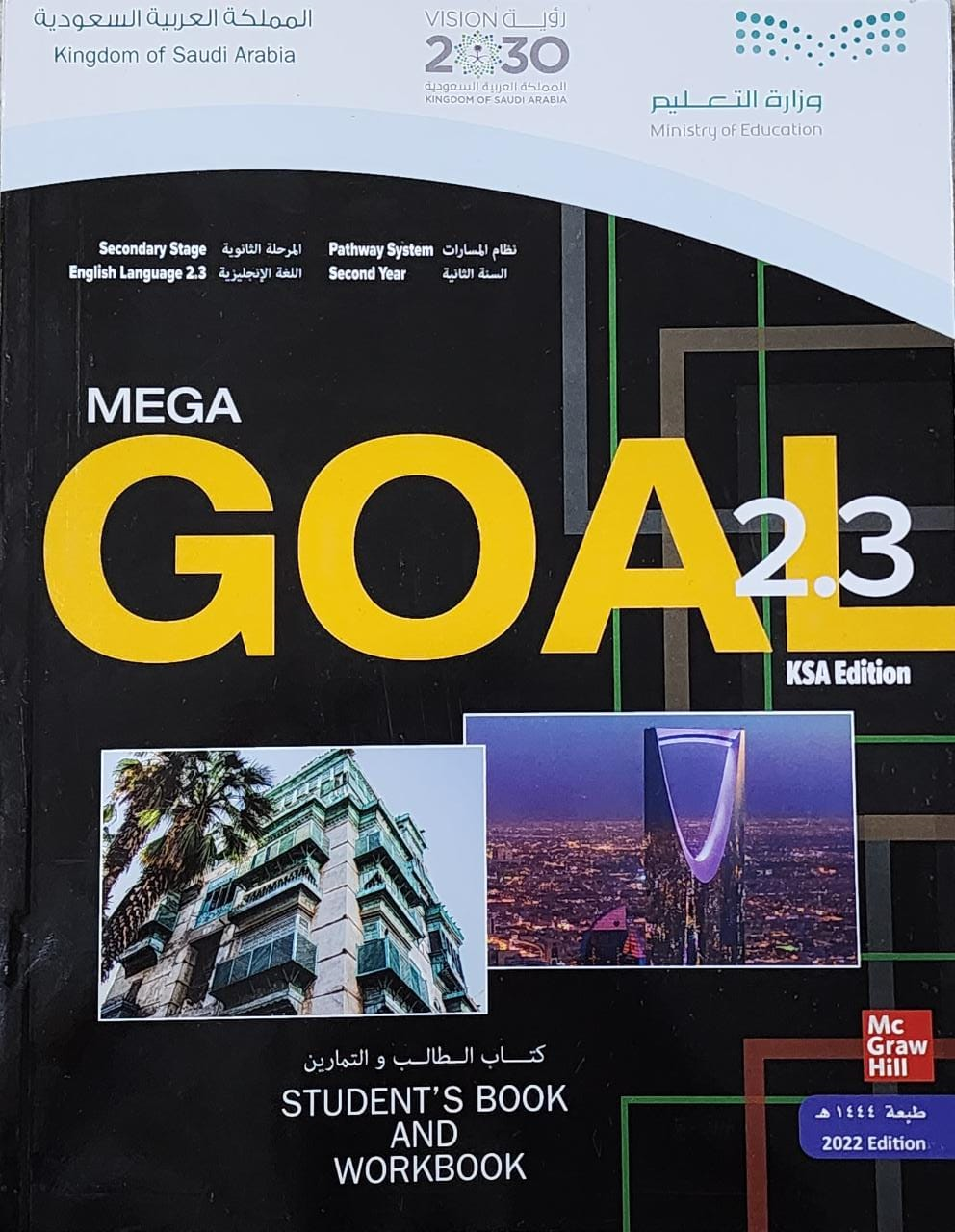 Workbook , page ( 120 ) , exercise ( N)
thanks
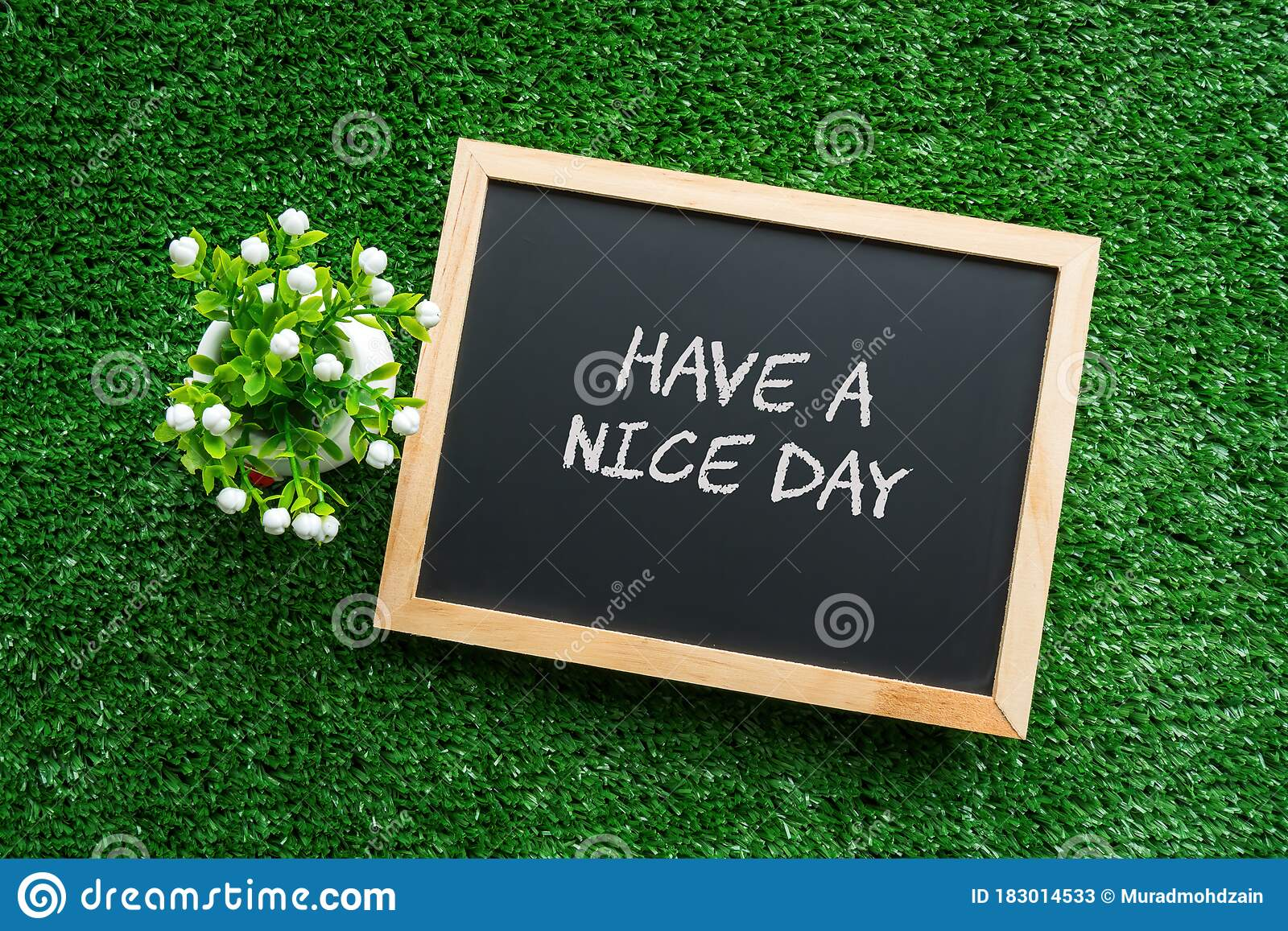